“Big Idea” Question
Intro
Review Concepts
Check-In Questions
Teacher Engagement
Vocabulary
Student-Friendly Definition
Examples & Non-Examples
Morphological Word Parts
Frayer Model
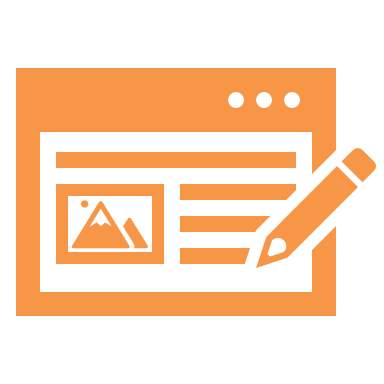 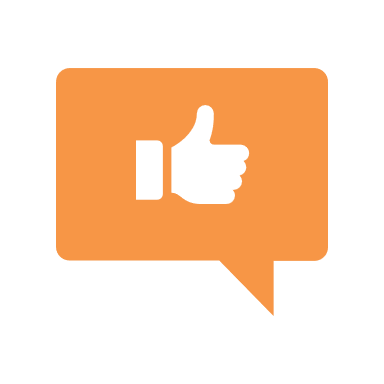 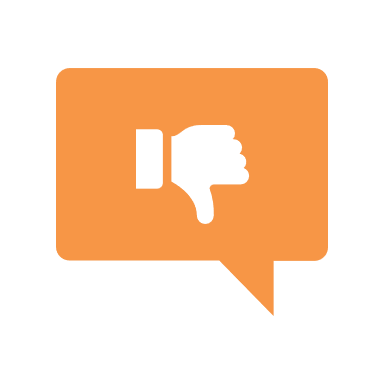 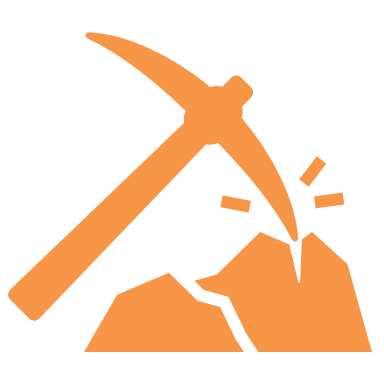 Simulation/Activity
[Speaker Notes: OK everyone, get ready for our next lesson.  Just as a reminder, these are the different components that our lesson may include, and you’ll see these icons in the top left corner of each slide so that you can follow along more easily!]
Nonrenewable Resource
Intro
Intro
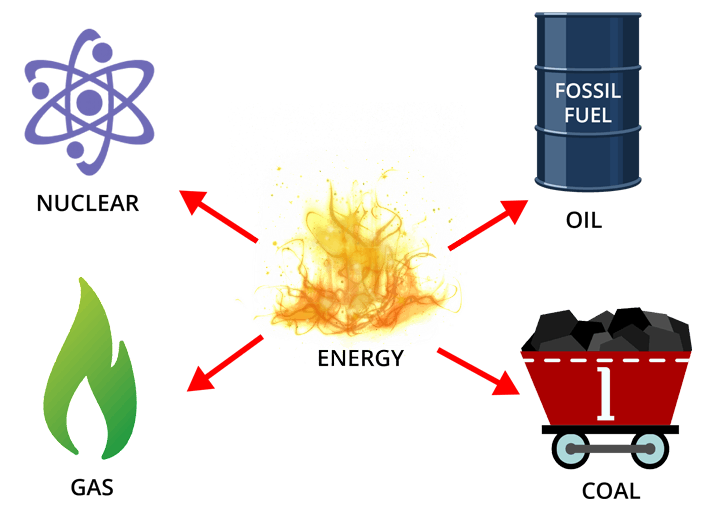 [Speaker Notes: Today we are going to learn about nonrenewable resource.]
Big Question: How do the resources we use affect humans and the environment?
[Speaker Notes: Our “big question” is: How do the resources we use affect humans and the environment?

[Pause and illicit predictions from students.]

I love all these thoughtful scientific hypotheses!  Be sure to keep this question and your predictions in mind as we move through these next few lessons, and we’ll continue to revisit it.]
[Speaker Notes: Before we move on to our new vocabulary term, let’s review some other words & concepts that you already learned and make sure you are firm in your understanding.]
Resource: an energy source that is turned into power
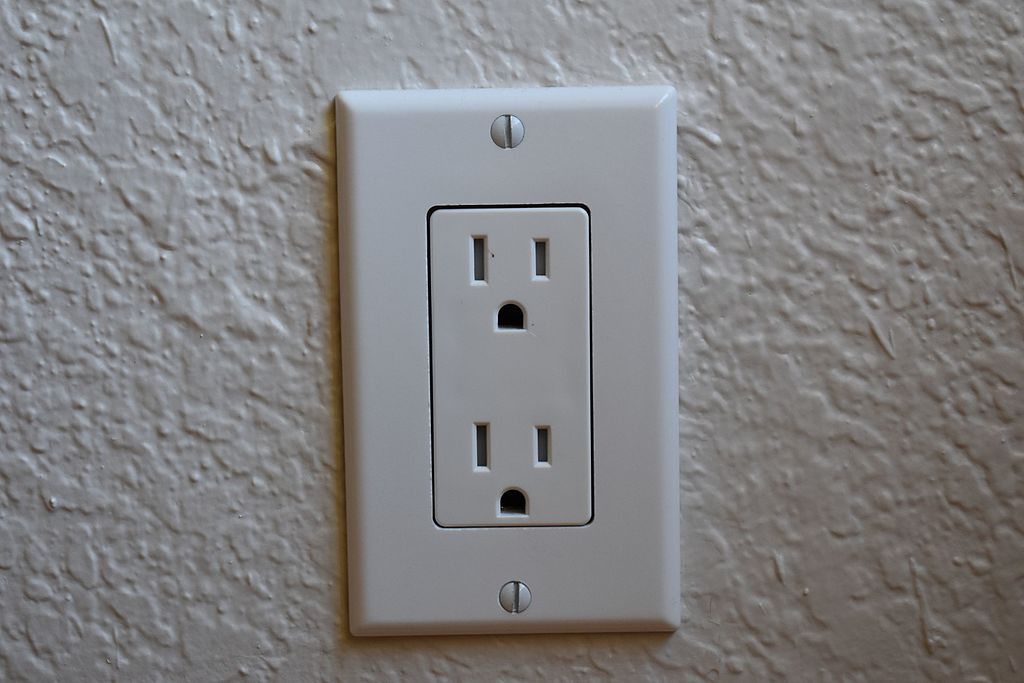 [Speaker Notes: A resource is an energy source that is turned into power.]
Natural resource: anything found in nature and used by humans
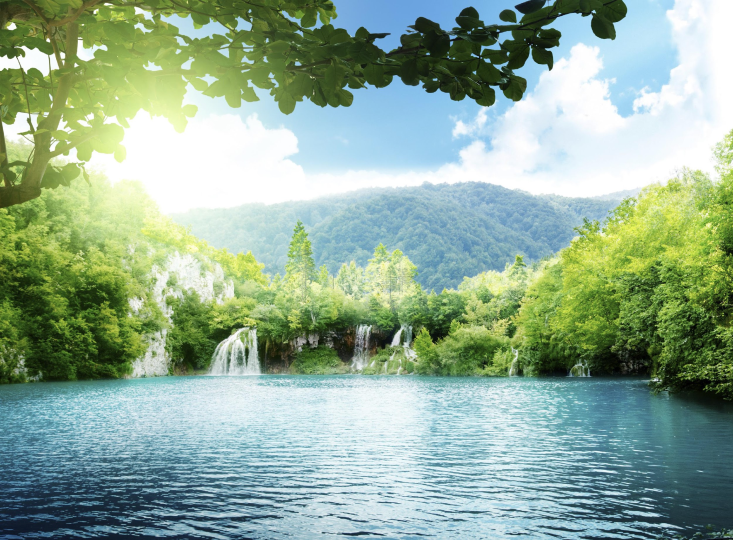 [Speaker Notes: A natural resource is anything found in nature and used by humans.]
Renewable resource: a resource that can be reused and replaced naturally
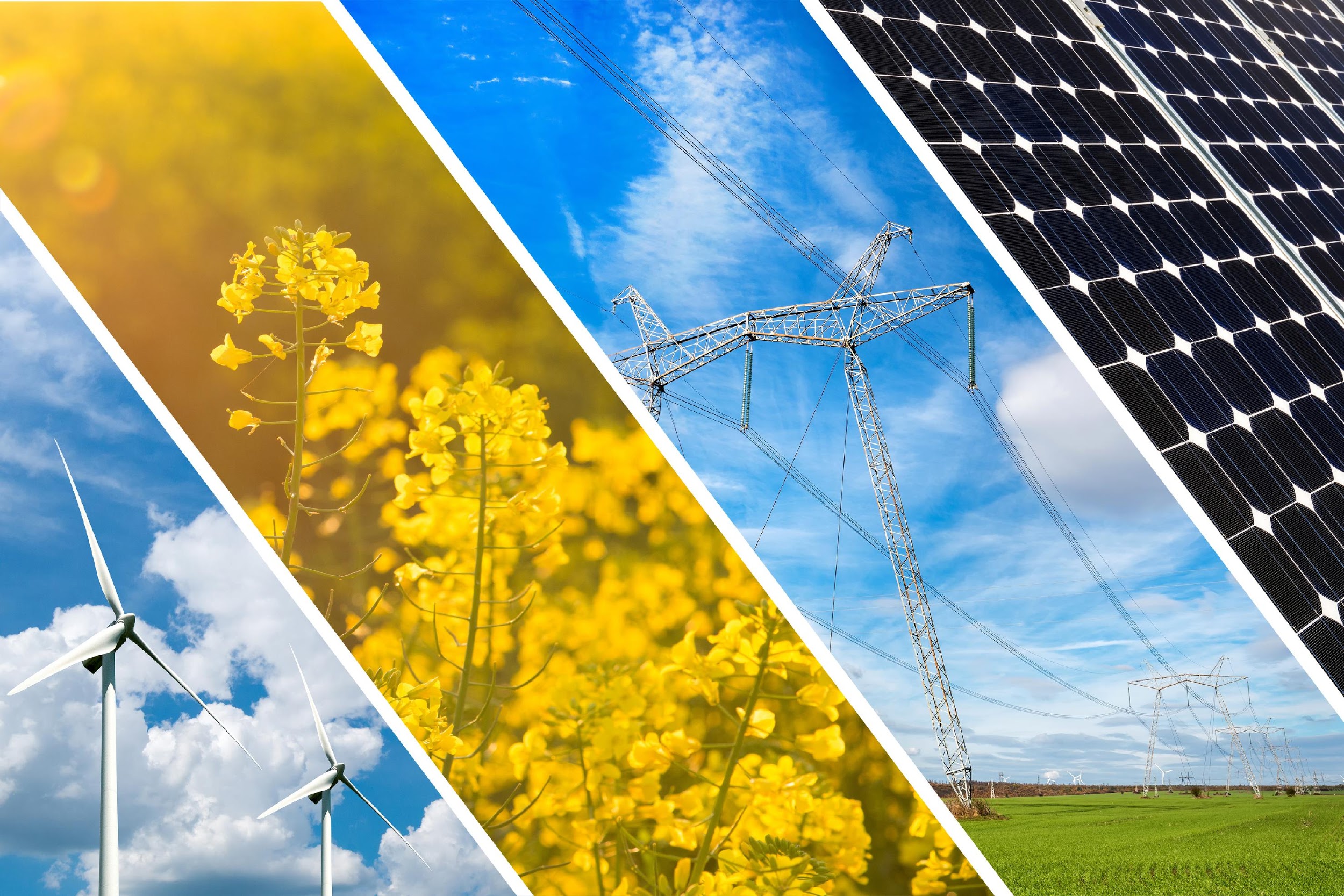 [Speaker Notes: A renewable resource is a resource that can be reused and replaced naturally..]
[Speaker Notes: Now let’s pause for a moment to check your understanding.]
A resource is the energy source turned into _______.
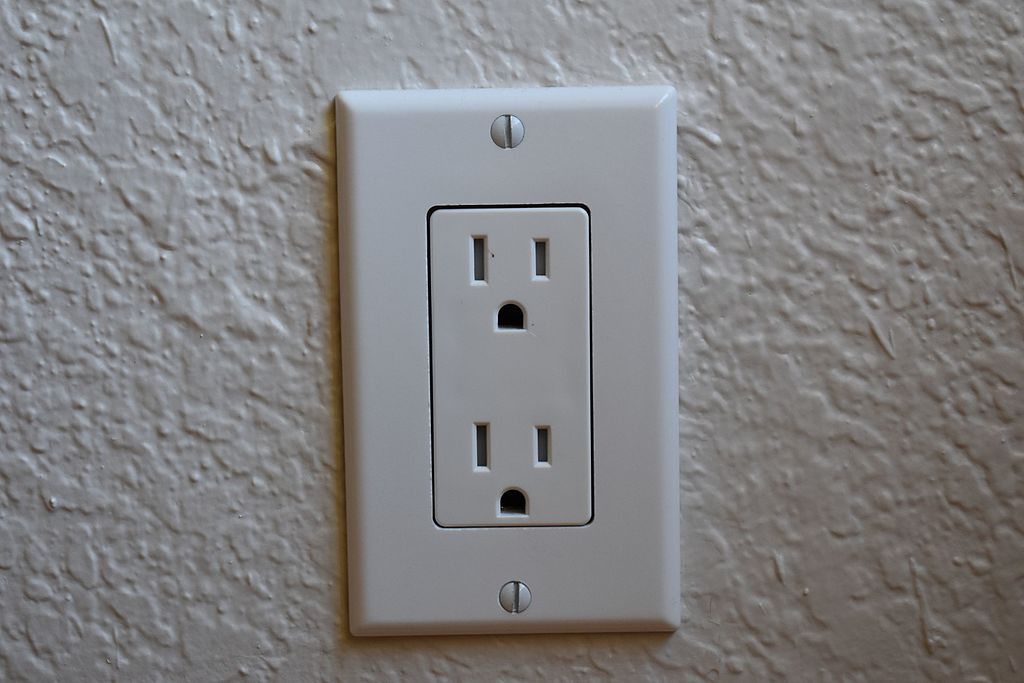 [Speaker Notes: A resource is the energy source turned into _______.  

[Power]]
A resource is the energy source turned into power.
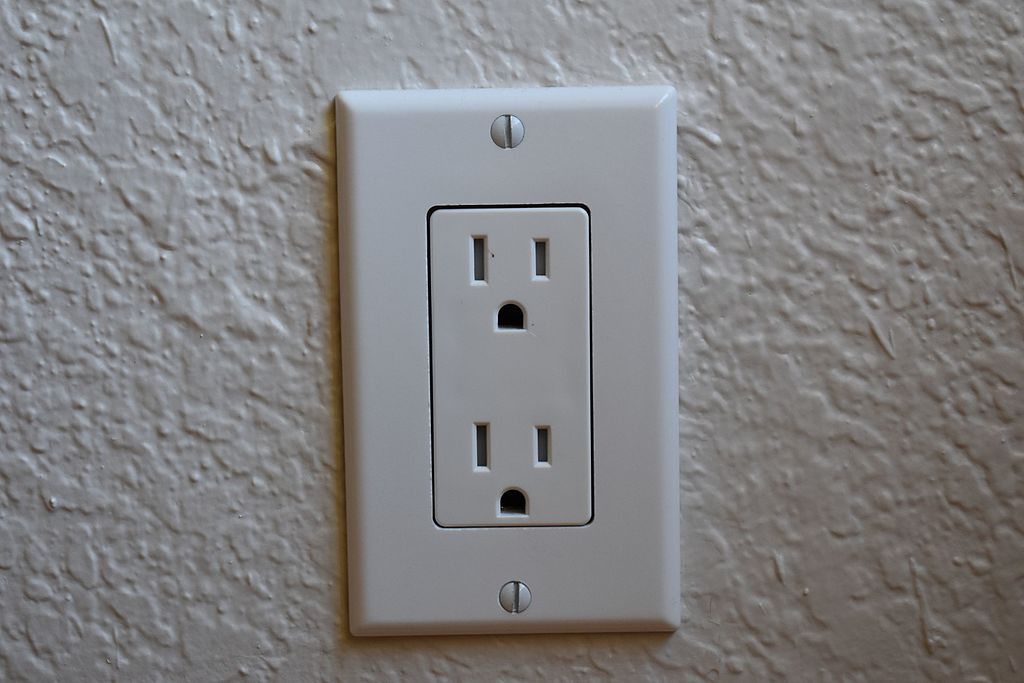 [Speaker Notes: A resource is the energy source turned into _______.  

[Power]]
True or false: Natural resources are anything found in nature and used by humans.
True
False
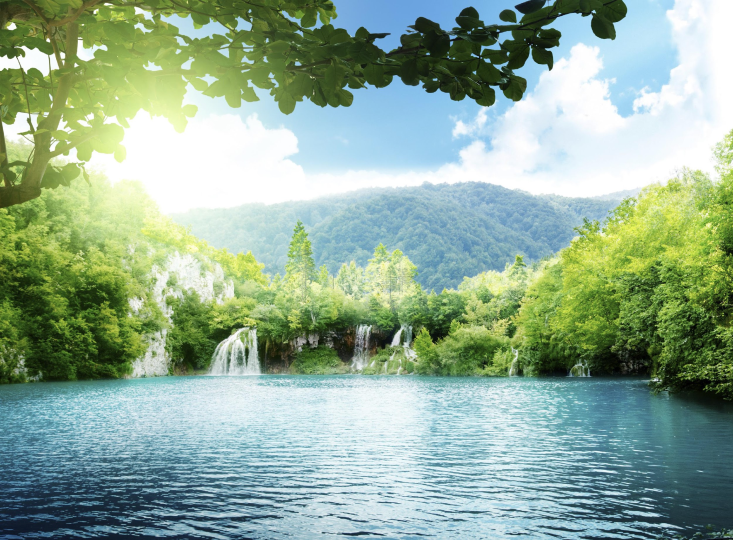 [Speaker Notes: True or false: Natural resources are anything found in nature and used by humans.

[A. True]]
True or false: Natural resources are anything found in nature and used by humans.
True
False
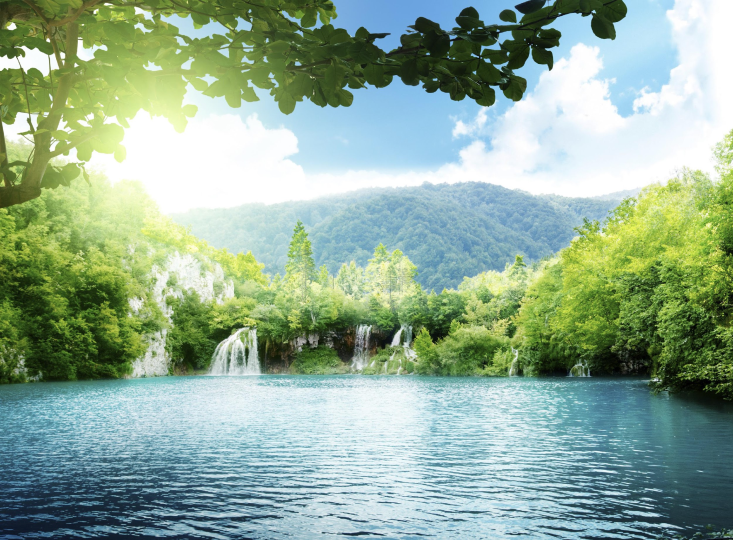 [Speaker Notes: True or false: Natural resources are anything found in nature and used by humans.

[A. True]]
A renewable resource is a resource that can be reused and ______ naturally .
reopened
recorded
replaced
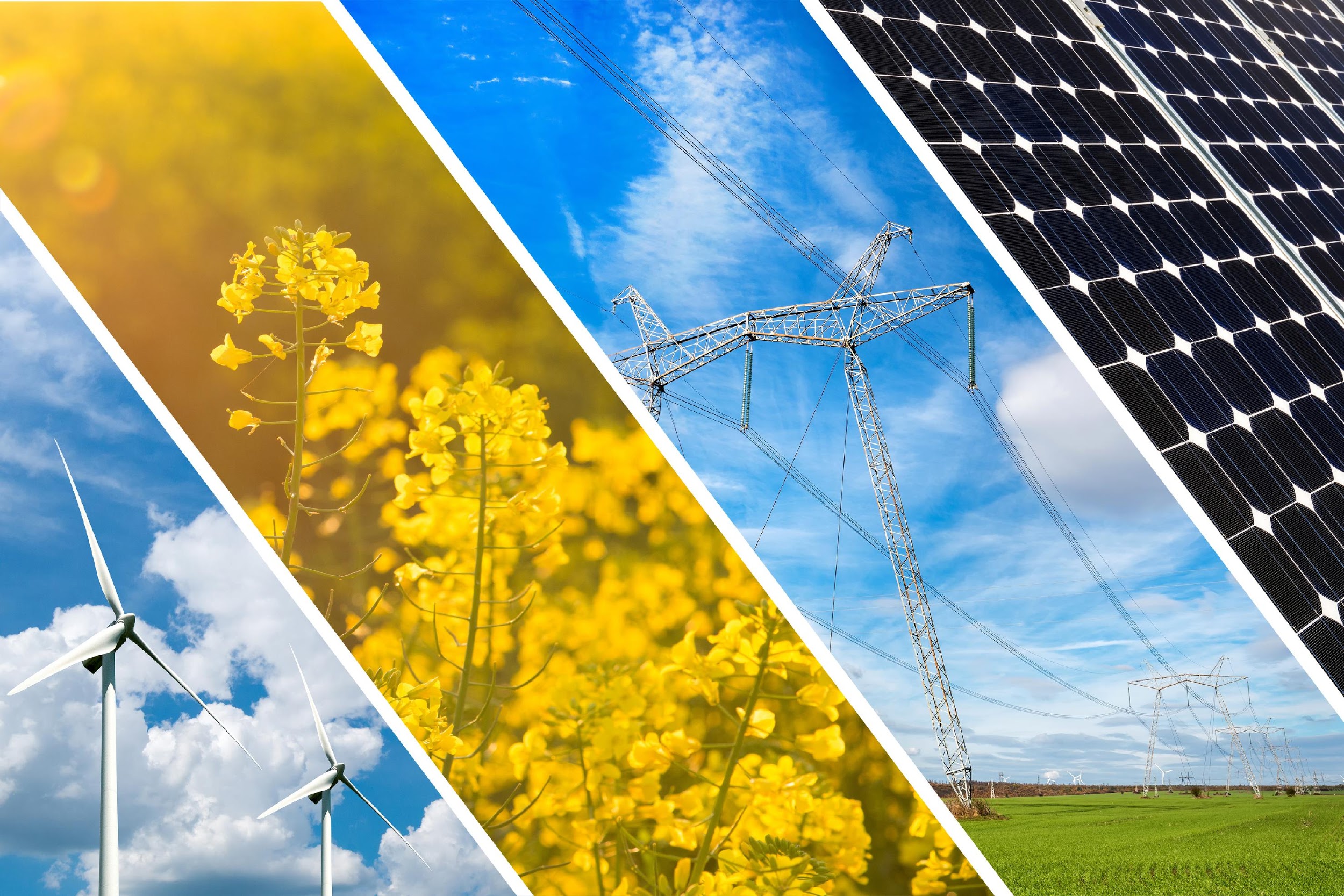 [Speaker Notes: A renewable resource is a resource that can be reused and ______ naturally.

[C. replaced]]
A renewable resource is a resource that can be reused and ______ naturally .
reopened
recorded
replaced
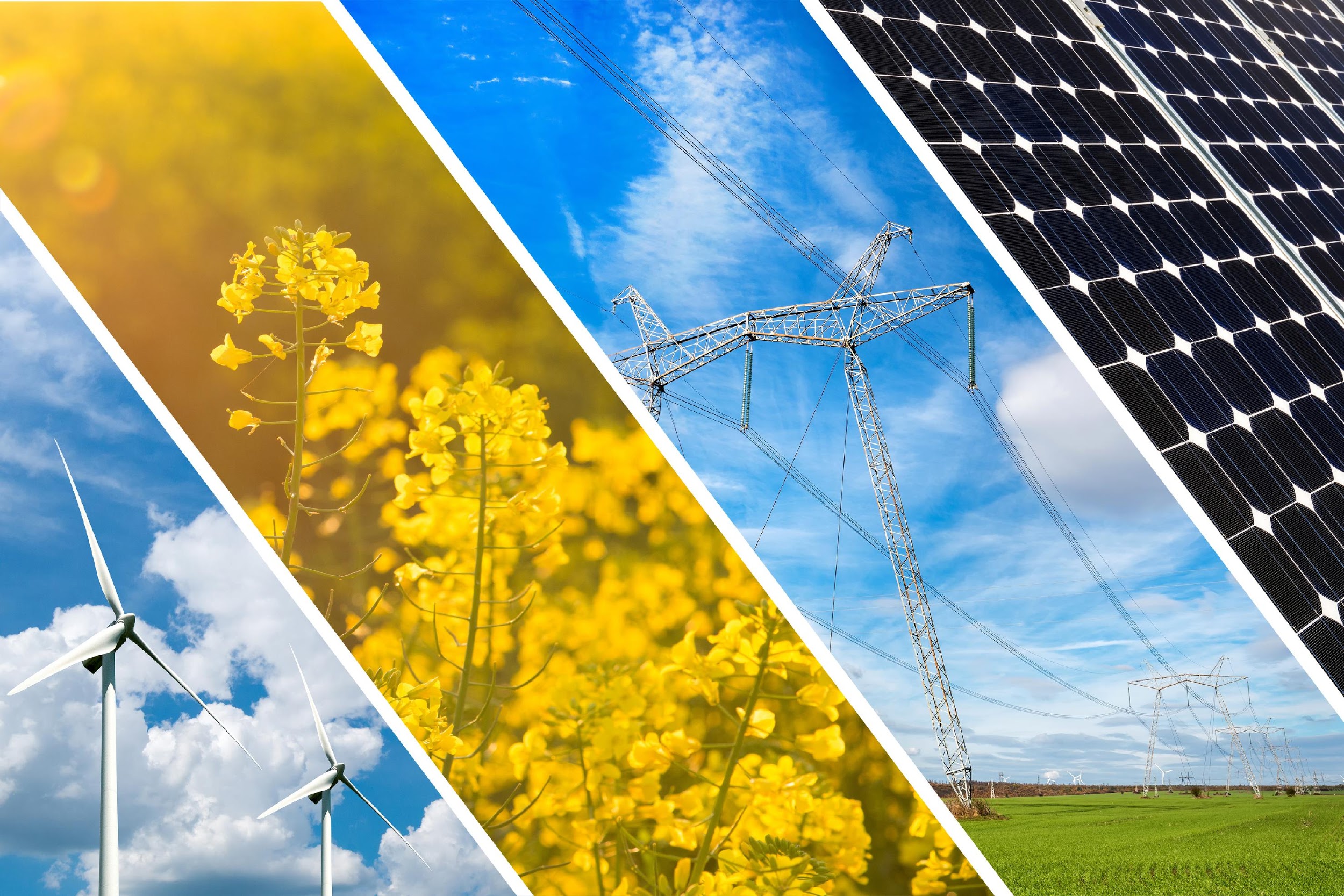 [Speaker Notes: A renewable resource is a resource that can be reused and ______ naturally.

[C. replaced]]
Nonrenewable Resource
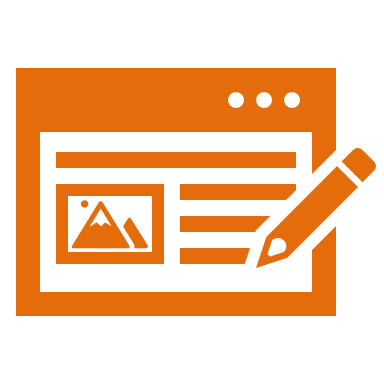 [Speaker Notes: Now that we’ve reviewed, let’s define our new term, nonrenewable resource.]
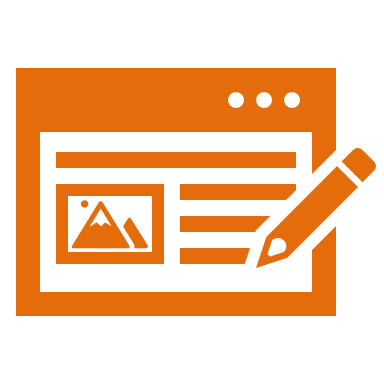 Nonrenewable Resource: a natural resource that cannot be replaced after it is used
Intro
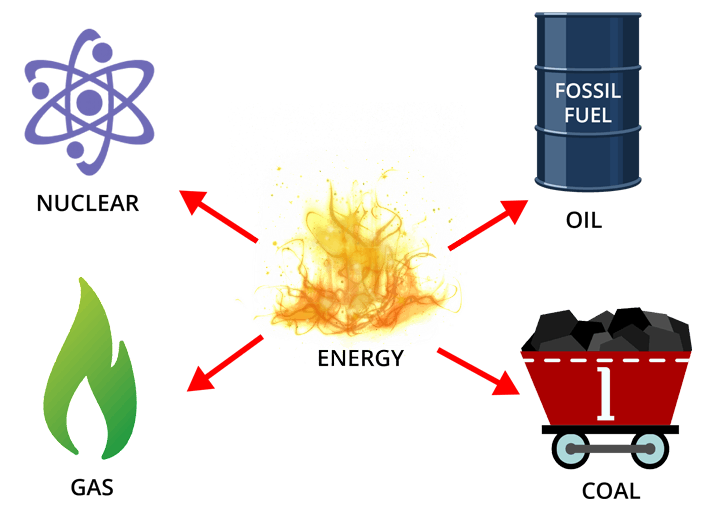 [Speaker Notes: A nonrenewable resource is a natural resource that cannot be replaced after it is used]
[Speaker Notes: Now let’s pause for a moment to check your understanding.]
What is a nonrenewable resource?
Intro
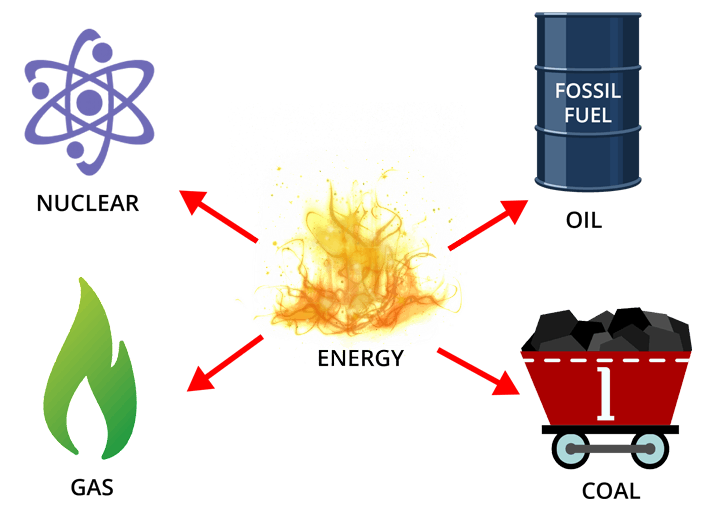 [Speaker Notes: A nonrenewable resource is a natural resource that cannot be replaced after it is used.]
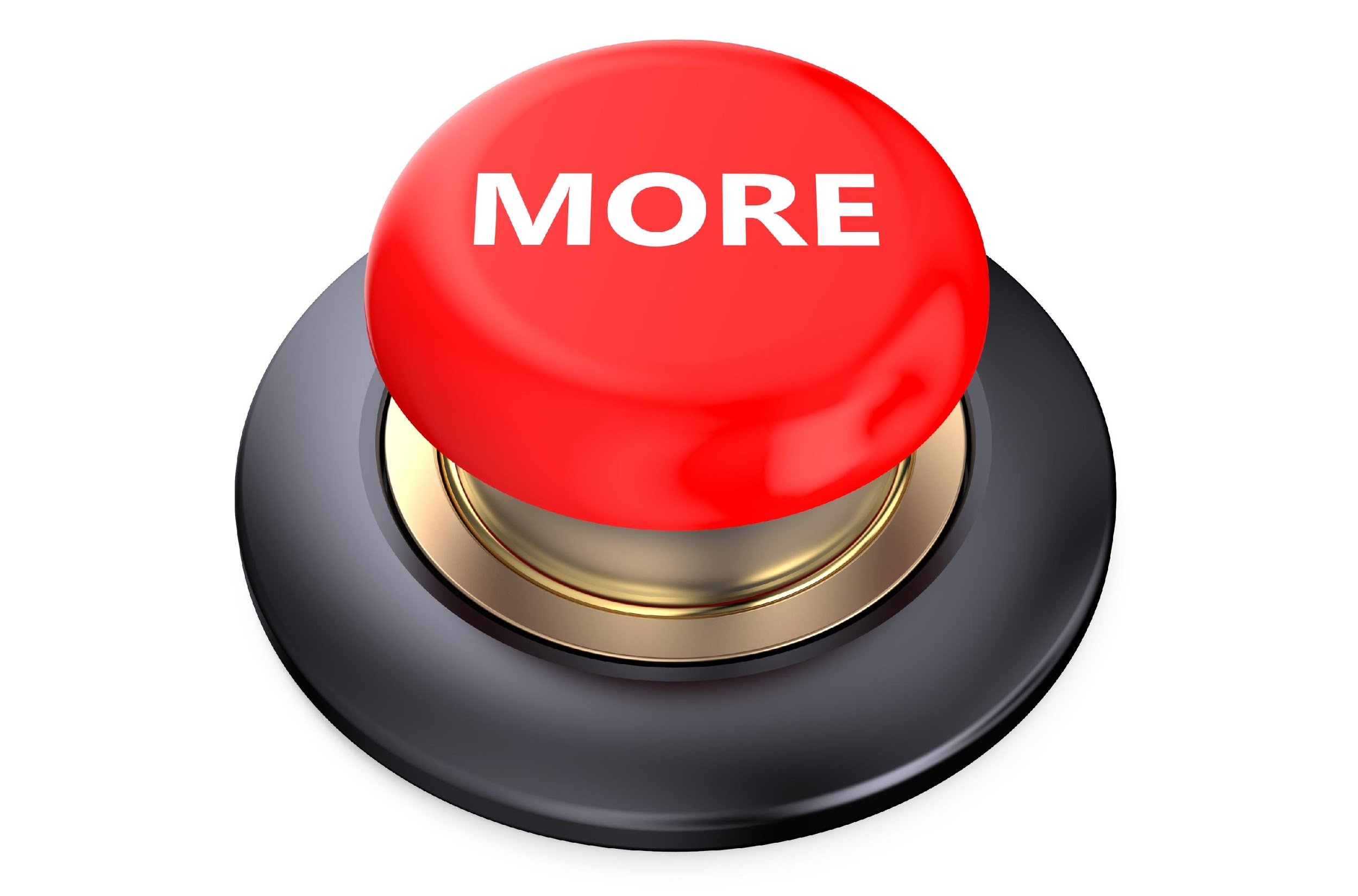 [Speaker Notes: That is the basic definition, but there is a bit more you need to know.]
Nonrenewable resources have a high impact on the environment. They are less kind to the Earth when they are used.
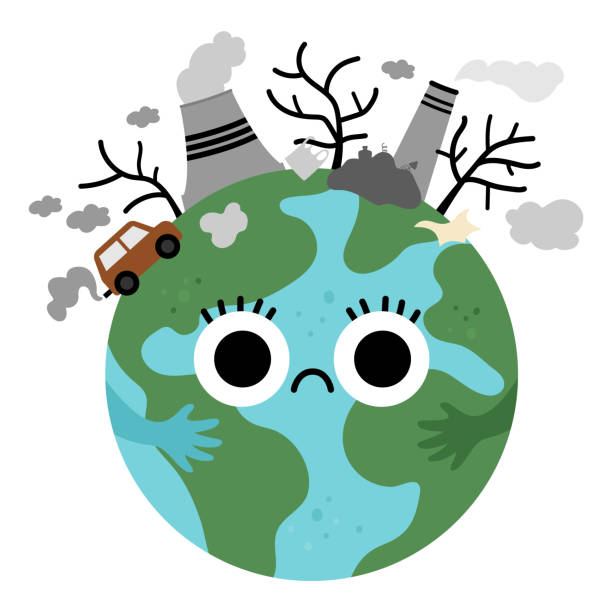 [Speaker Notes: Nonrenewable resources have a high impact on the environment. They are less kind to the Earth when they are used.]
Nonrenewable resources contribute more to the production of greenhouse gasses.
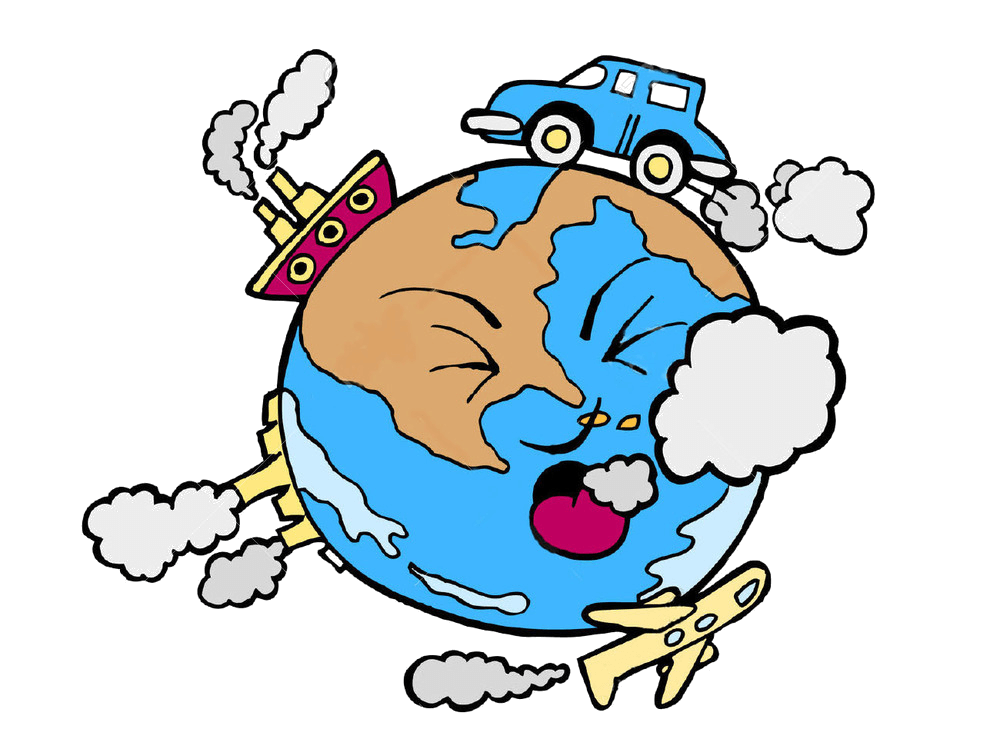 [Speaker Notes: Nonrenewable resources contribute more to the production of greenhouse gasses.]
[Speaker Notes: Let’s check-in for understanding.]
Nonrenewable resources have a ____ impact on the environment. They are less kind to the Earth when they are used.
high
low
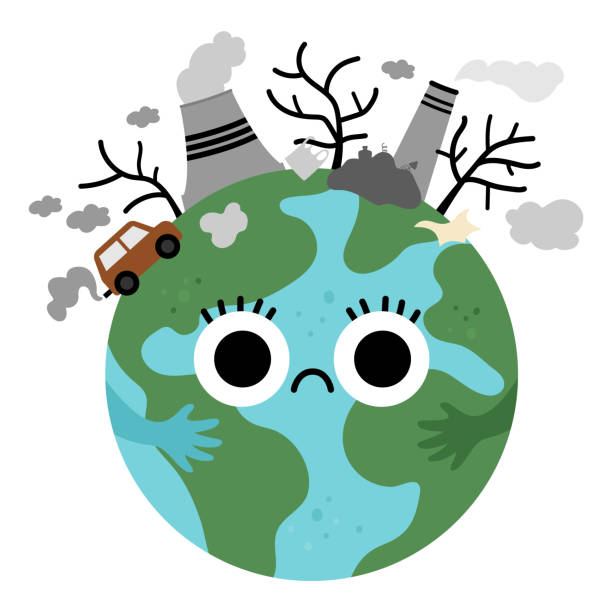 [Speaker Notes: Nonrenewable resources have a ____ impact on the environment. They are less kind to the Earth when they are used.

[A. high]]
Nonrenewable resources have a ____ impact on the environment. They are less kind to the Earth when they are used.
high
low
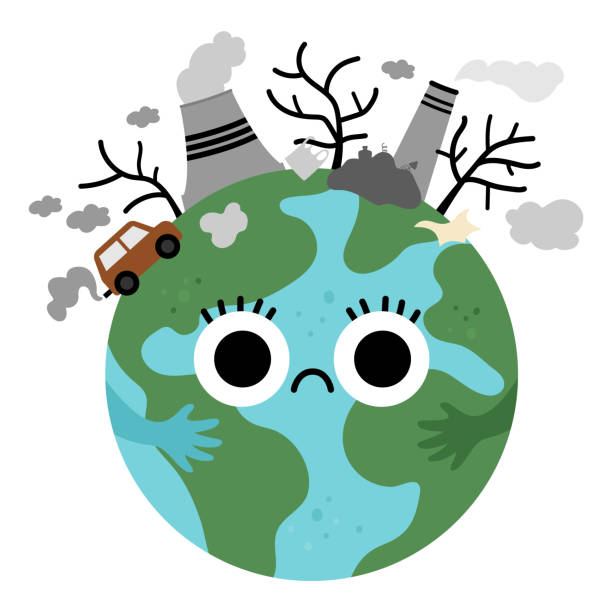 [Speaker Notes: Nonrenewable resources have a ____ impact on the environment. They are less kind to the Earth when they are used.

[A. high]]
Nonrenewable resources contribute ____ to the production of greenhouse gasses.
less
more
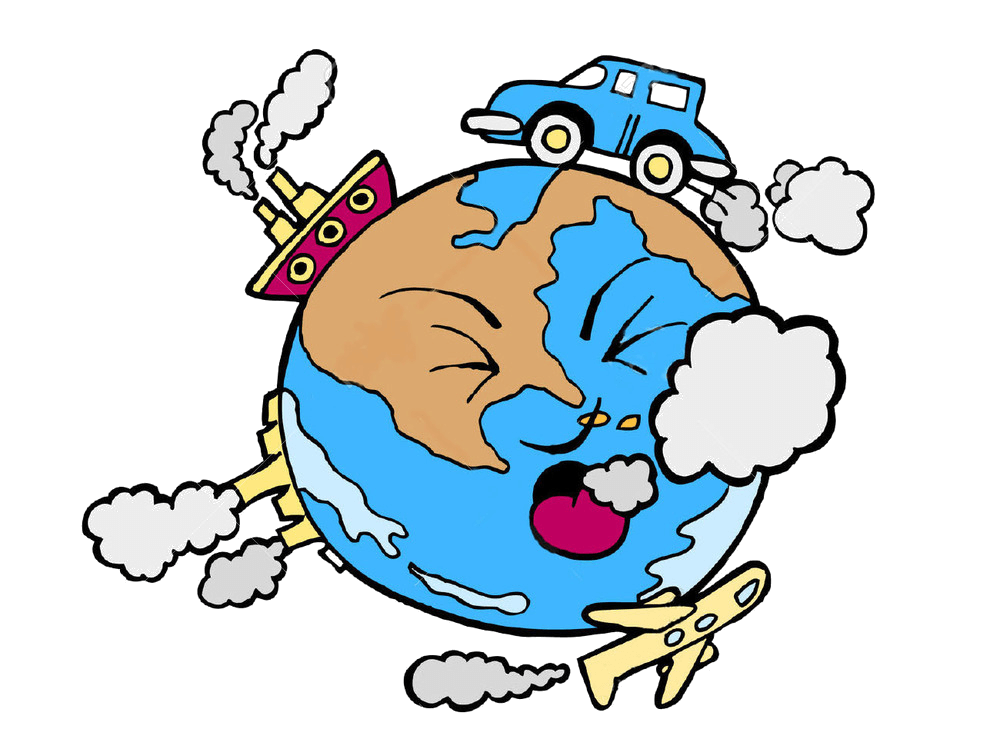 [Speaker Notes: Nonrenewable resources contribute _____ to the production of greenhouse gasses.

[B. more]]
Nonrenewable resources contribute ____ to the production of greenhouse gasses.
less
more
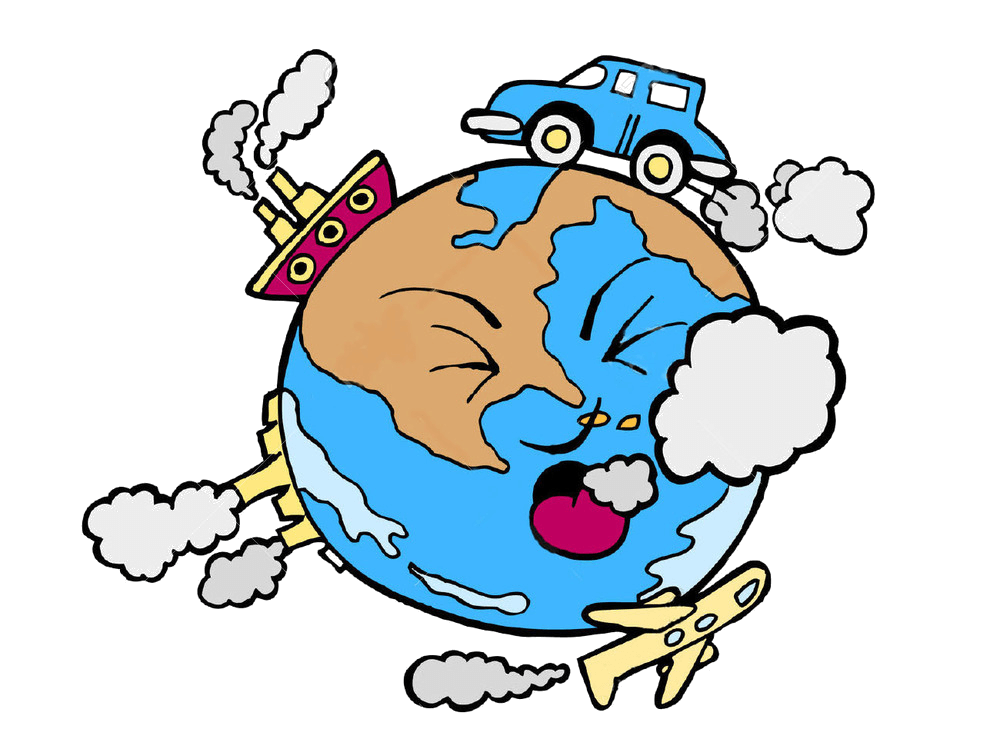 [Speaker Notes: Nonrenewable resources contribute _____ to the production of greenhouse gasses.

[B. more]]
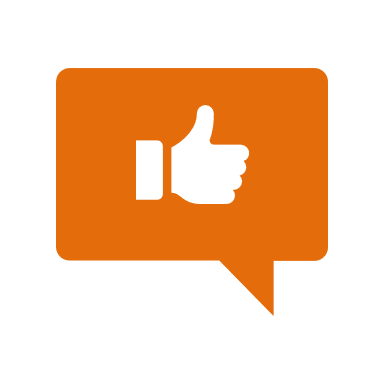 [Speaker Notes: Now, let’s talk about some examples of nonrenewable resources.]
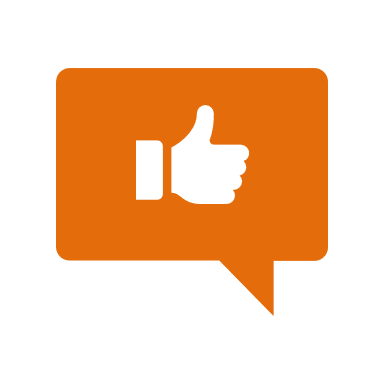 Coal, a fossil fuel, is a nonrenewable resource. Once used, it cannot be replaced.
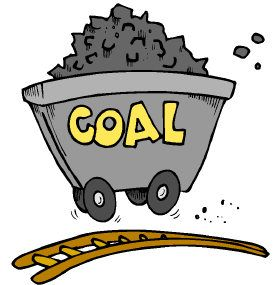 [Speaker Notes: Coal, a fossil fuel, is a nonrenewable resource. Once used, it cannot be replaced.]
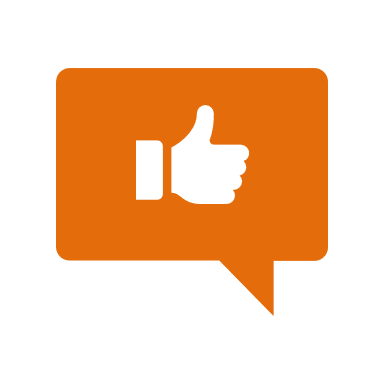 Oil, a fossil fuel, is a nonrenewable resource. Once used, it cannot be replaced.
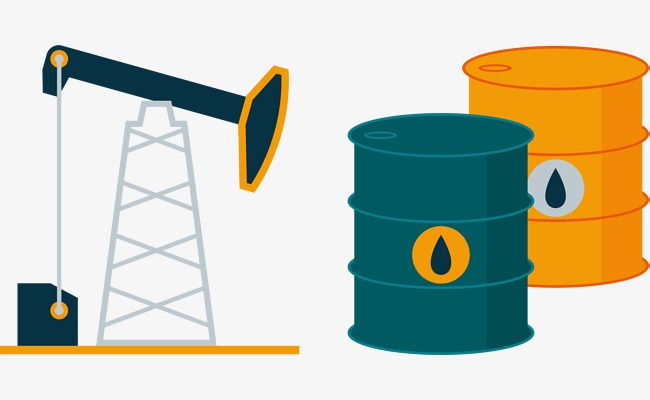 [Speaker Notes: Oil, a fossil fuel, is a nonrenewable resource. Once used, it cannot be replaced.]
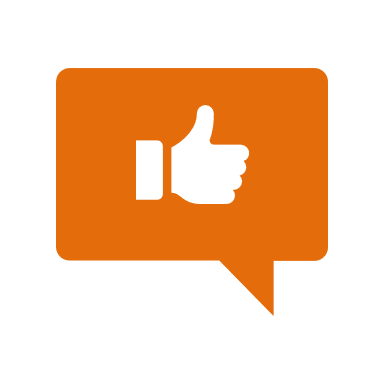 Natural gas, a fossil fuel, is a nonrenewable resource. Once used, it cannot be replaced.
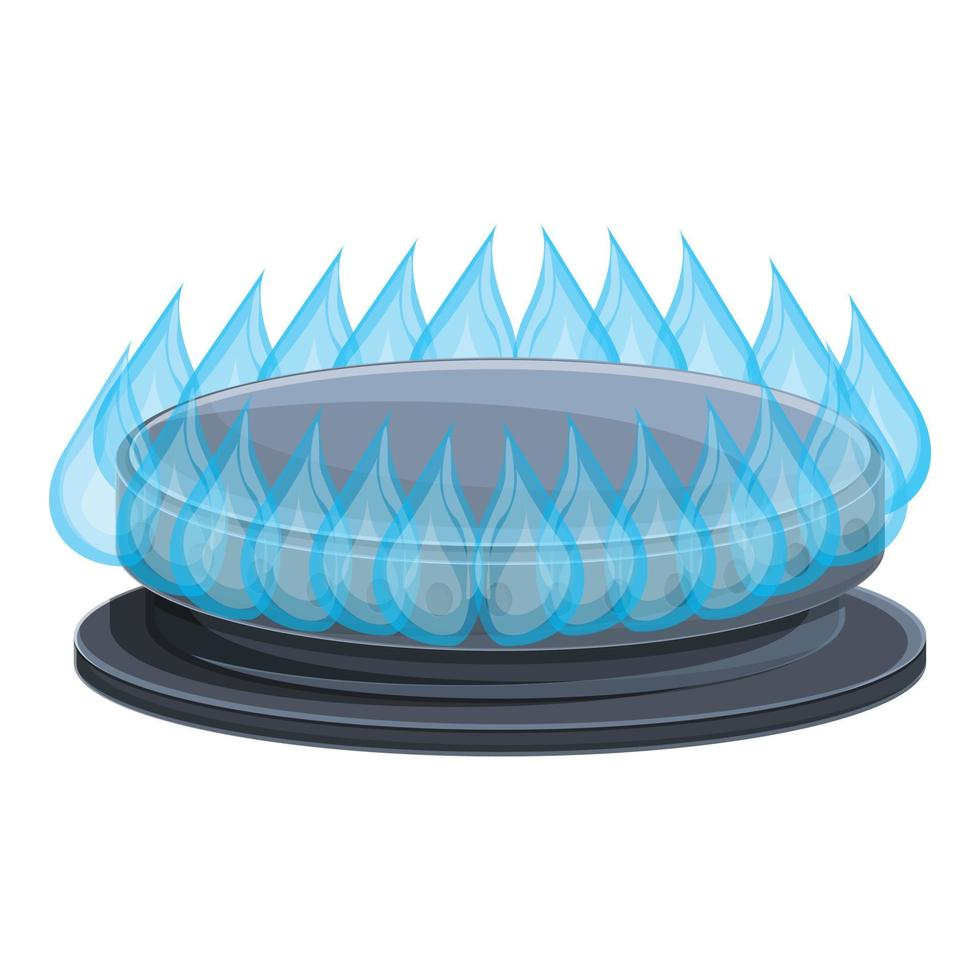 [Speaker Notes: Natural gas, a fossil fuel, is a nonrenewable resource. Once used, it cannot be replaced.]
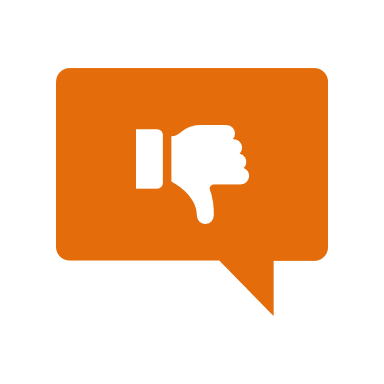 [Speaker Notes: Next, let’s talk about some non-examples of nonrenewable resources.]
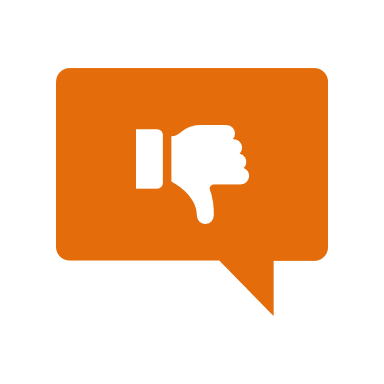 The sun is a non-example of a nonrenewable resource. The energy from the sun can be replaced naturally.
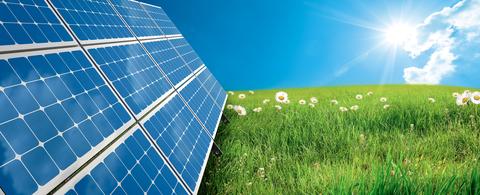 [Speaker Notes: The sun is a non-example of a nonrenewable resource. The energy from the sun can be replaced naturally.]
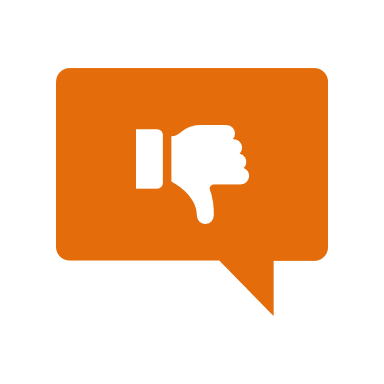 Wind is a non-example of a nonrenewable resource. The energy from the wind can be replaced naturally.
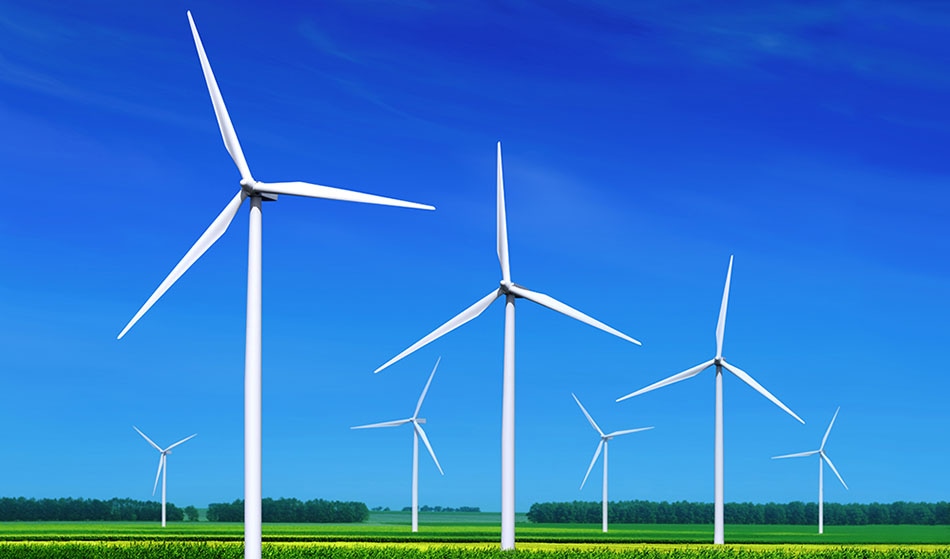 [Speaker Notes: Wind is a non-example of a nonrenewable resource. The energy from the wind can be replaced naturally.]
[Speaker Notes: Now let’s pause for a moment to check your understanding.]
Which is an example of a nonrenewable resource?
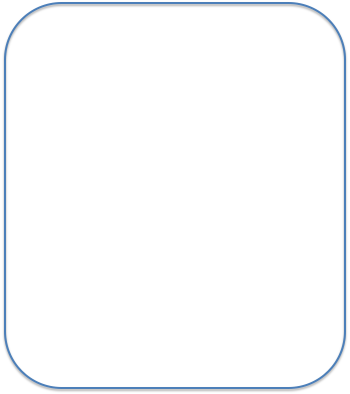 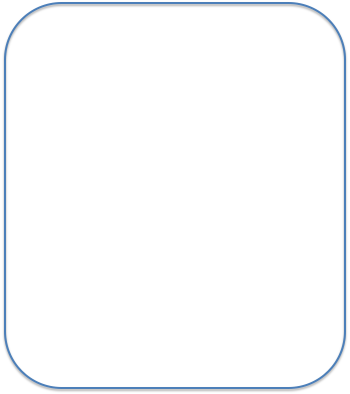 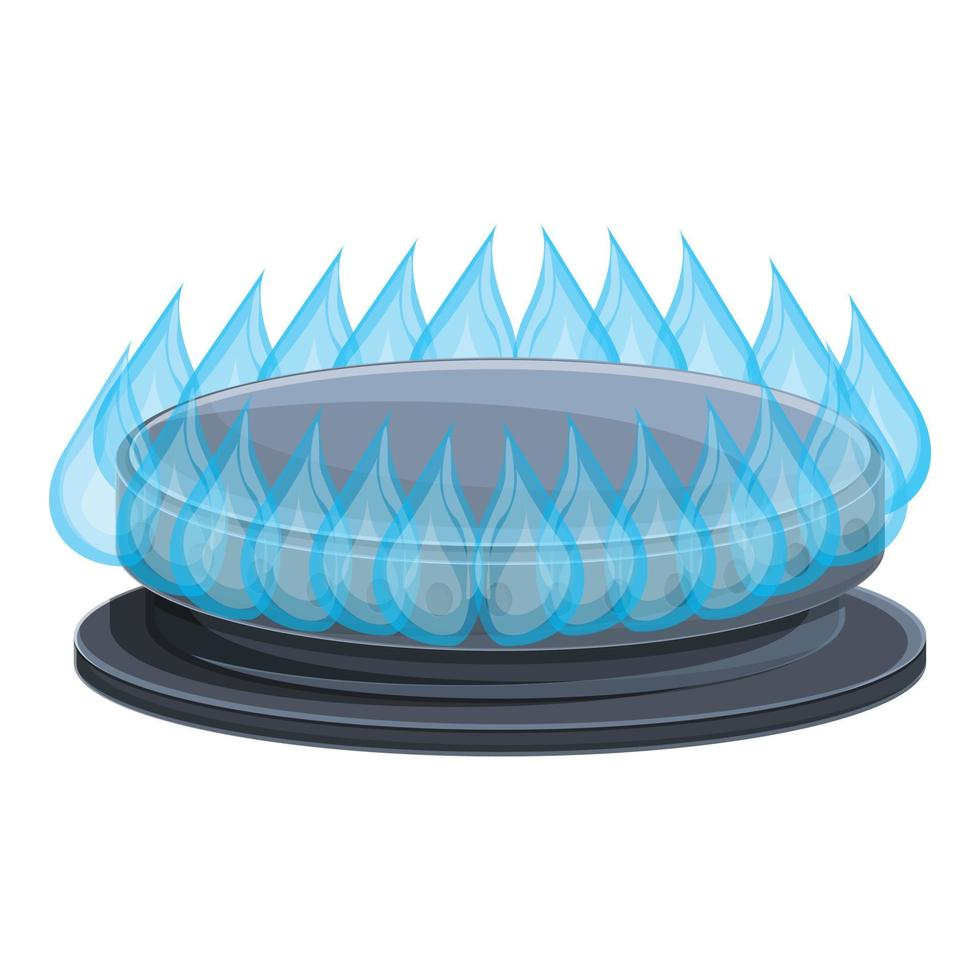 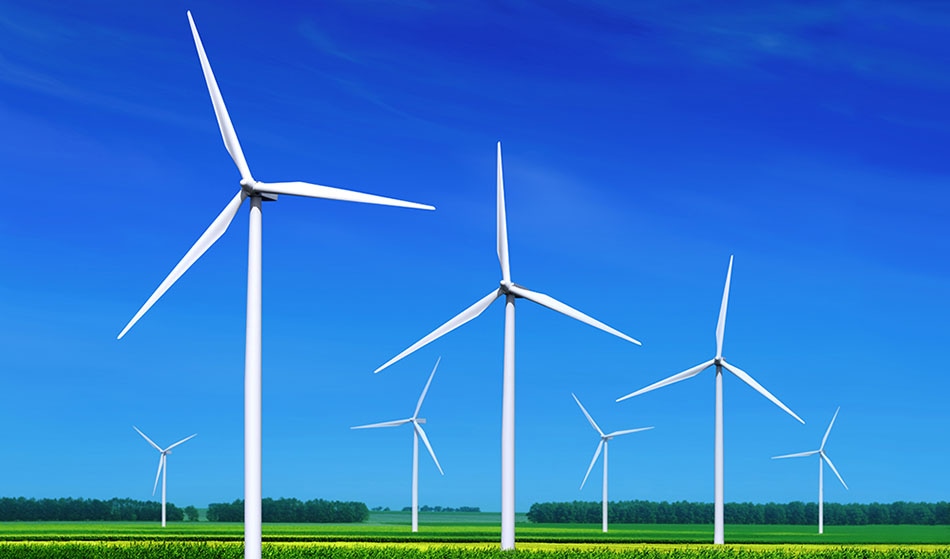 [Speaker Notes: Which is an example of a nonrenewable resource?

[Right picture]]
Which is an example of a nonrenewable resource?
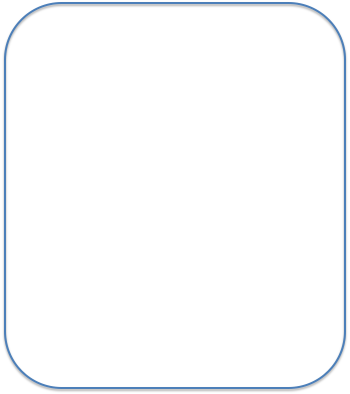 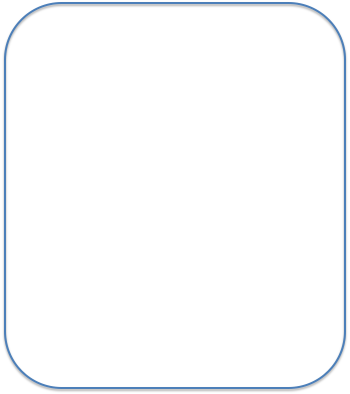 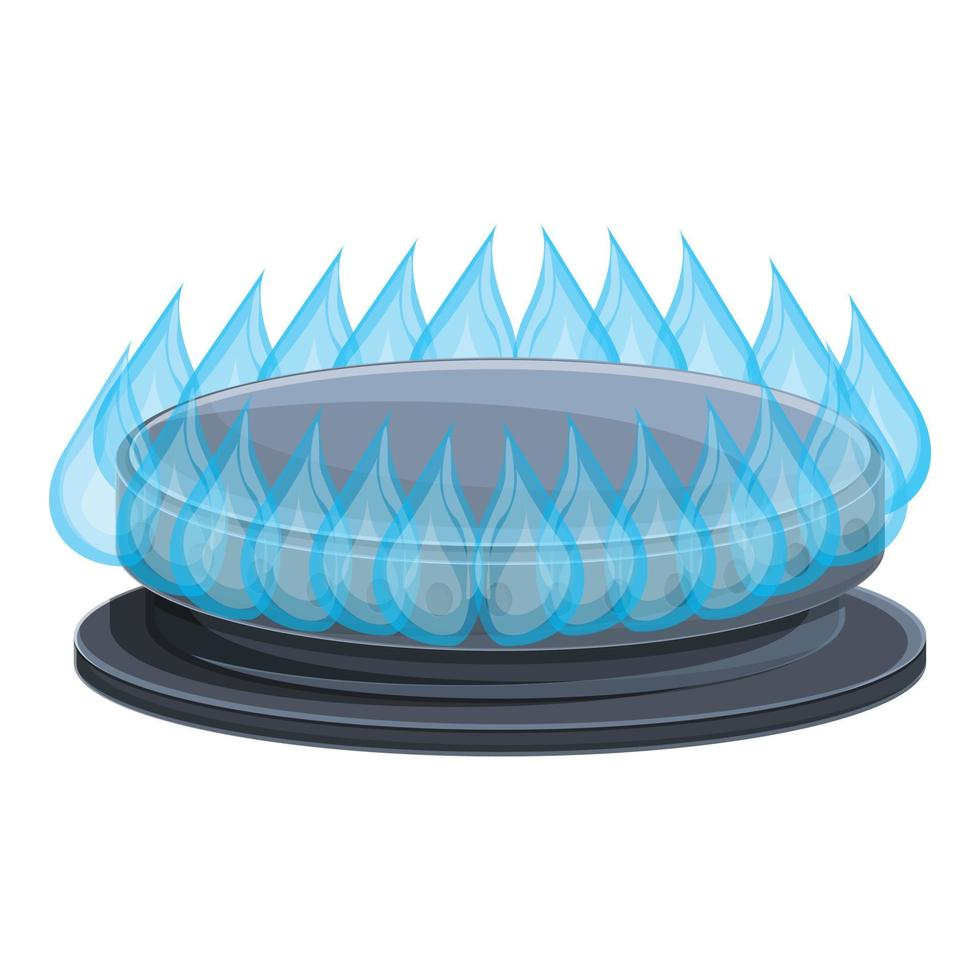 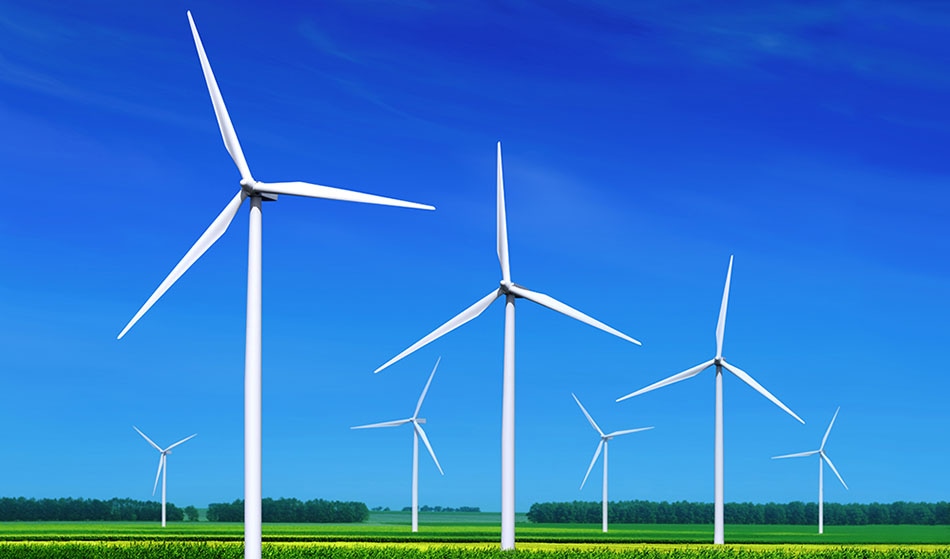 [Speaker Notes: Which is an example of a nonrenewable resource?

[Right picture]]
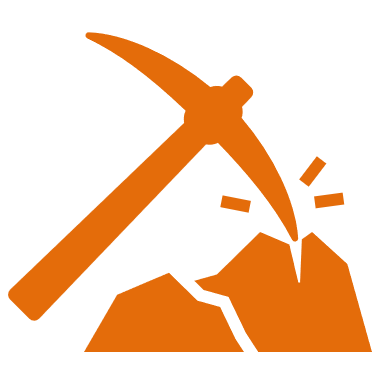 [Speaker Notes: We can also break down the term renewable into different word parts to help us remember the meaning.  Let’s take a look!]
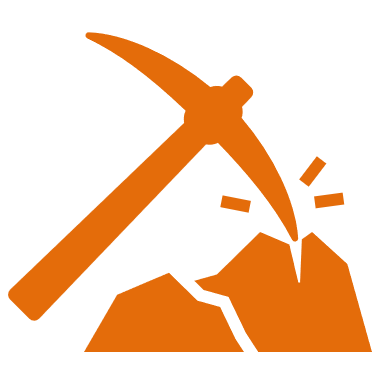 Nonrenewable

Non    renew  -able
(prefix)
(root word)
(suffix)
[Speaker Notes: The word nonrenewable can be broken down into three parts: The prefix “non-”, the root word “renew” and the suffix ”-able.”]
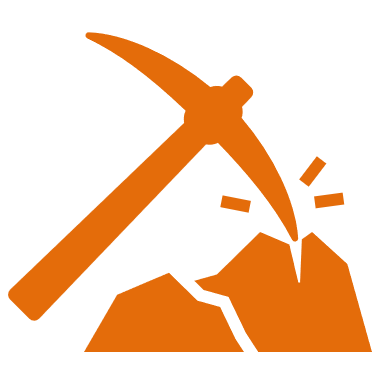 Nonrenewable

Non    renew  -able
not
[Speaker Notes: The prefix “non-” means ”not.”]
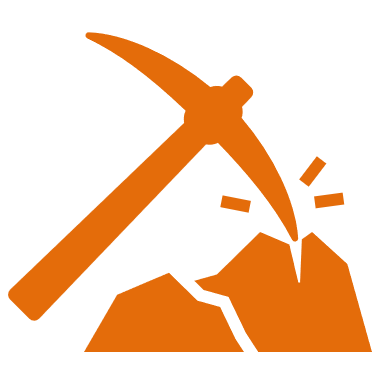 Nonrenewable

     Non    renew     -able
to make new
[Speaker Notes: The root word “renew” means ”to make new.”]
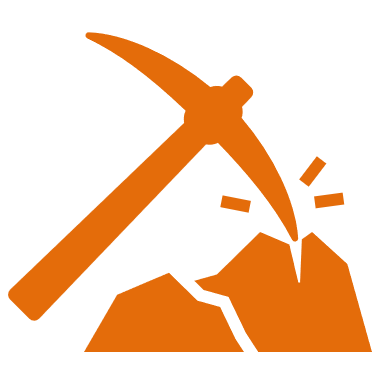 Nonrenewable

  Non   renew   -able
Suffix that turns a verb (to not make new) into a adjective (non-renewed).
[Speaker Notes: The suffix “-able” turns a verb “to not make new” into an adjective “non-renewed.”]
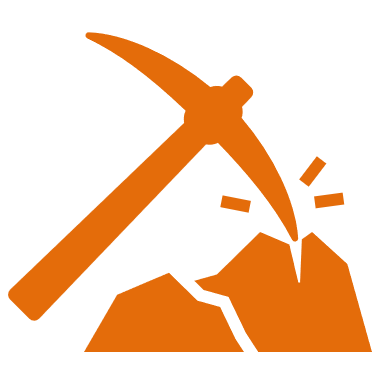 Non     renew       -able

Nonrenewable
Something that is not made new again.
[Speaker Notes: So when you add the suffix “-able” to the prefix “non-” and root word “renew,” this means something that is not not made new again.]
[Speaker Notes: Let’s check-in for understanding.]
How can we use the word parts of nonrenewable to help us remember the definition of the term?
Nonrenewable

Non    renew      able
[Speaker Notes: How can we use the word parts of nonrenewable to help us remember the definition of the term? 

[Non = Not
Renew = to make new
able = turns word into an adjective
Nonrenewable means something that is not made new again.]]
Remember!!!
[Speaker Notes: So remember!]
Nonrenewable Resource: a natural resource that cannot be replaced after it is used
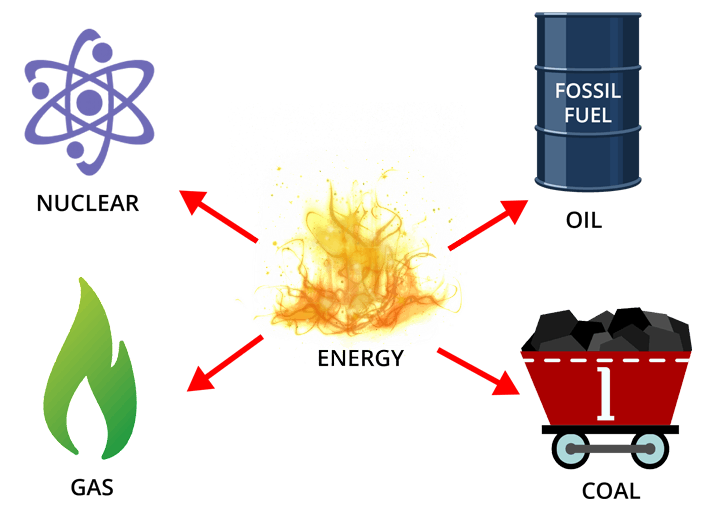 [Speaker Notes: A nonrenewable resource is a resource that cannot be replaced after it is used.]
[Speaker Notes: We will now complete this concept map, called a Frayer model, to summarize and further clarify what you have learned about the term nonrenewable resource.]
Picture
Definition
Nonrenewable
Resource
How do nonrenewable resources
 impact my life?
Example
[Speaker Notes: To complete the Frayer model, we will choose from four choices the correct picture, definition, example, and response to the question, “How do nonrenewable resources impact my life?” Select the best response for each question using the information you just learned. As we select responses, we will see how this model looks filled in for the term nonrenewable resource.]
Directions: Choose the correct picture of nonrenewable resource from the choices below.
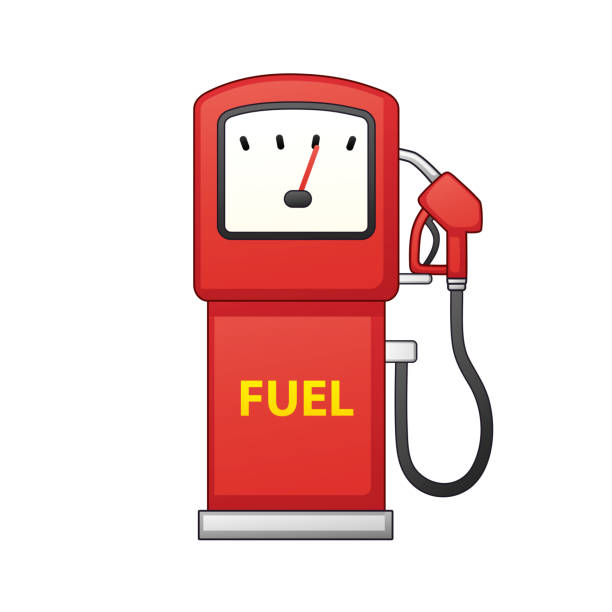 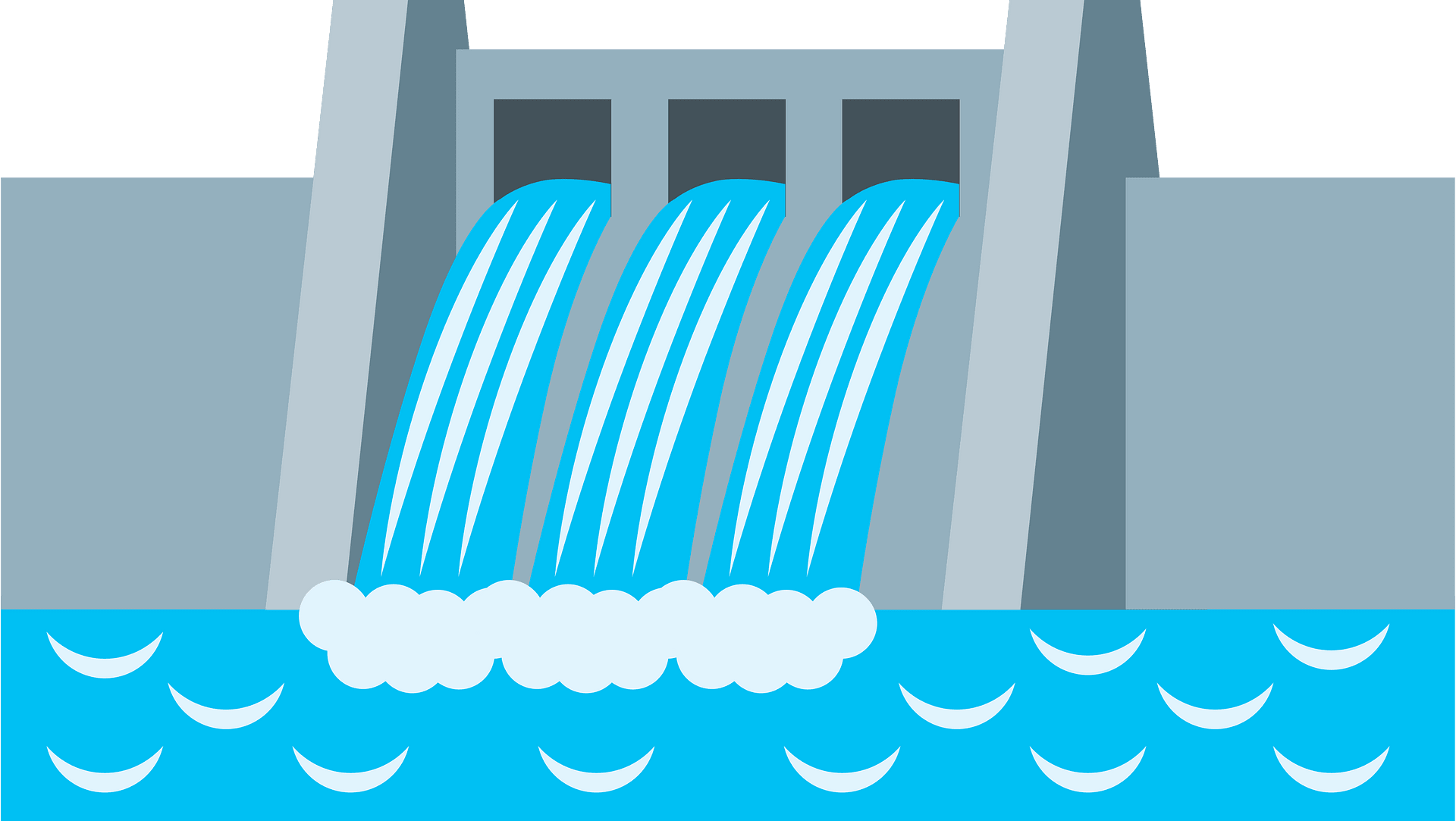 B
A
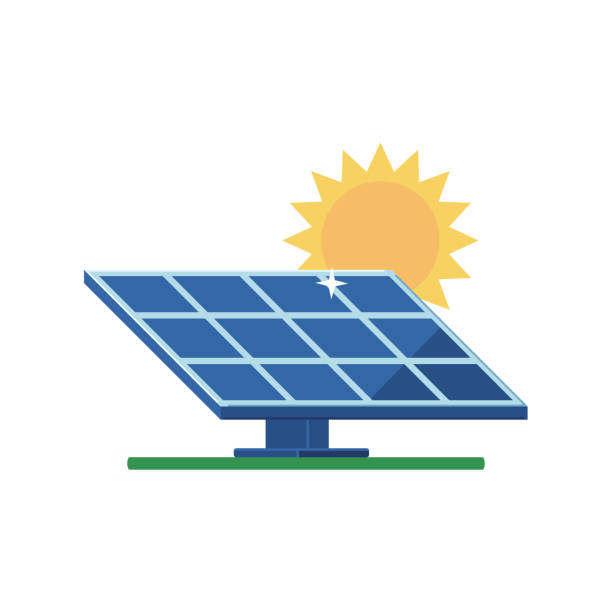 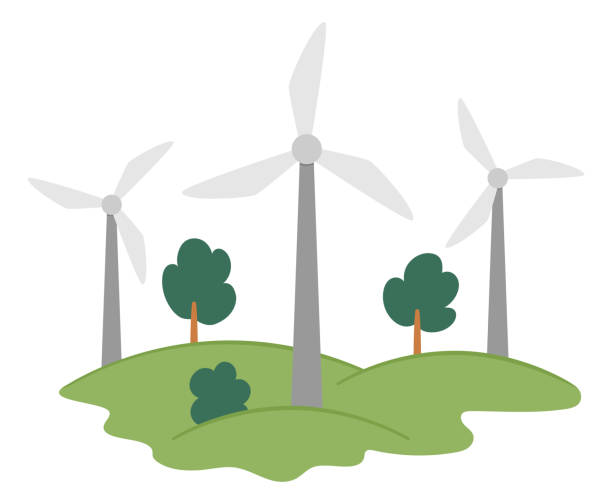 D
C
[Speaker Notes: Choose the one correct picture of nonrenewable resource from these four choices.]
Directions: Choose the correct picture of nonrenewable resource from the choices below.
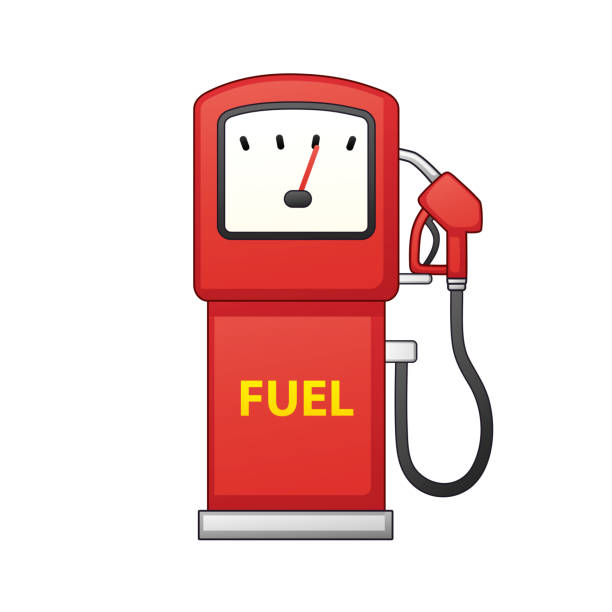 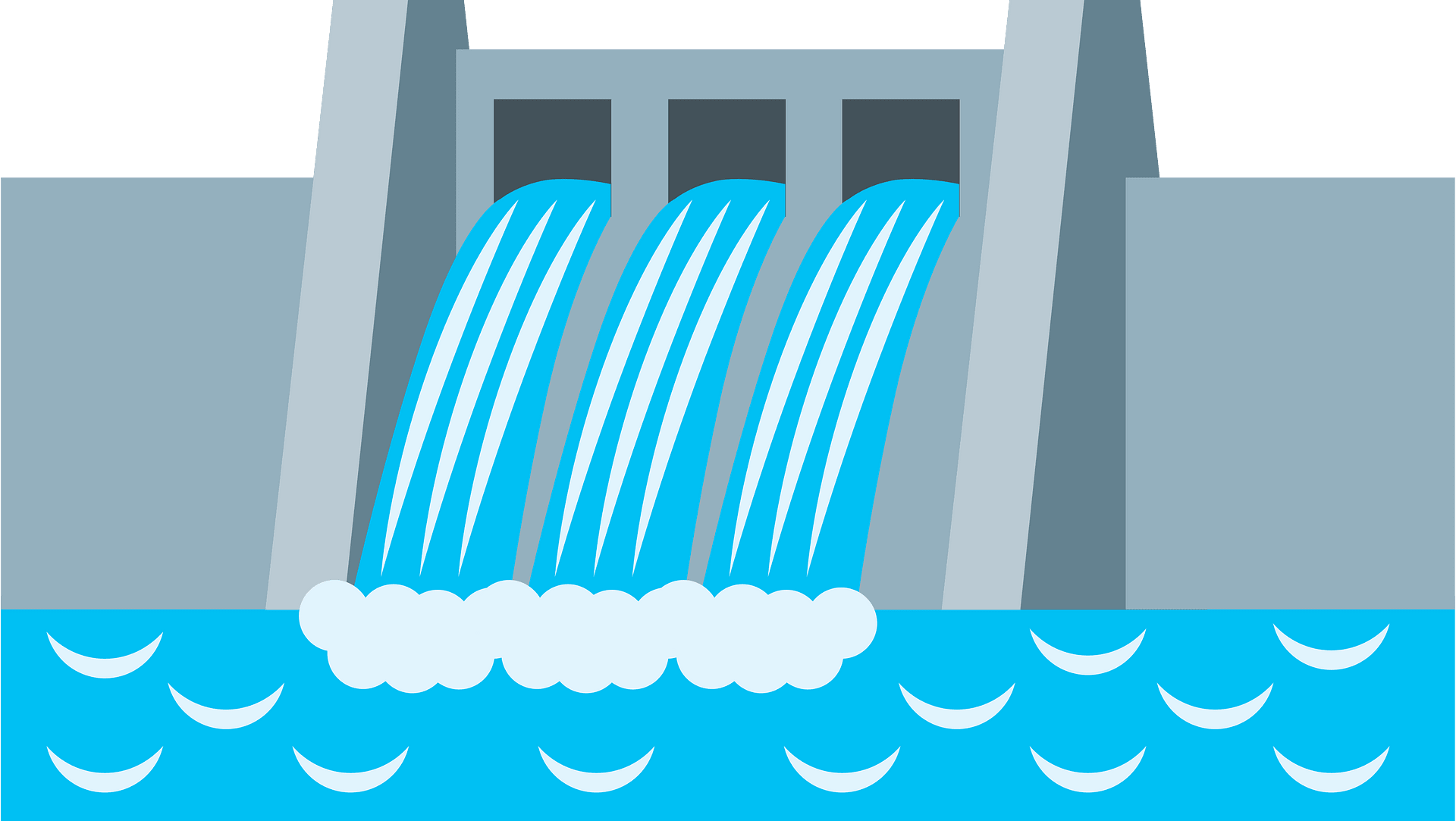 B
A
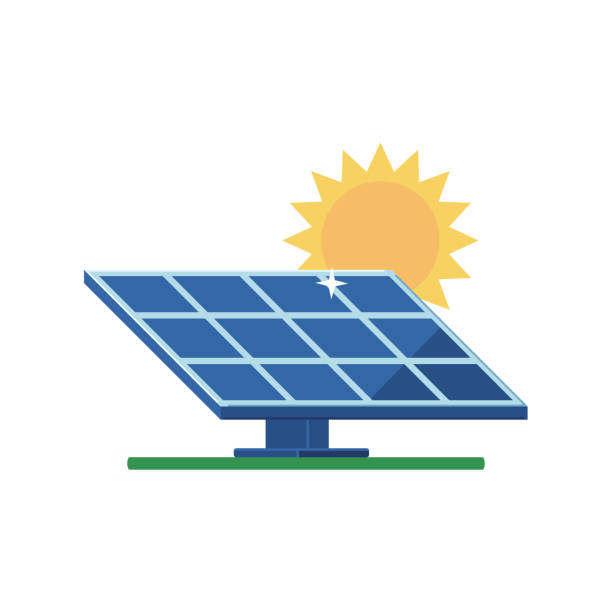 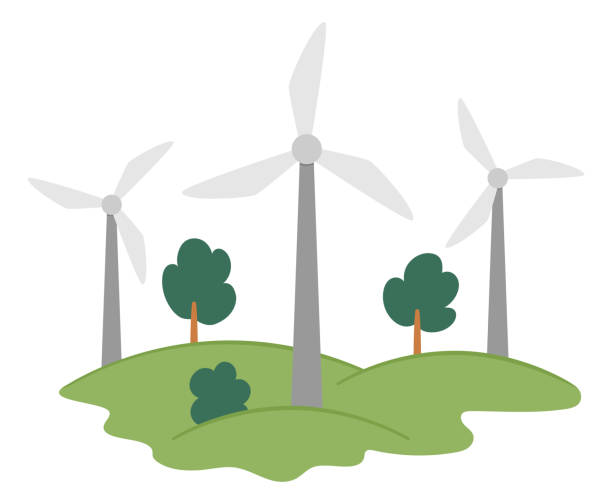 D
C
[Speaker Notes: Choose the one correct picture of nonrenewable resource from these four choices.]
Picture
Definition
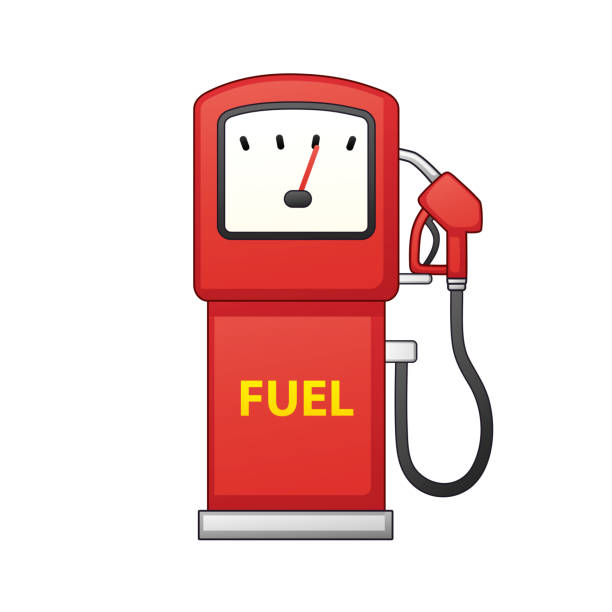 Nonrenewable
Resource
How do nonrenewable resources
 impact my life?
Example
[Speaker Notes: Here is the Frayer model filled in with a picture of nonrenewable resource.]
Directions: Choose the correct definition of nonrenewable resource from the choices below.
A
A resource that can be used over and over again
B
A resource that can be replaced after it is used
C
A resource that cannot be replaced after it is used
D
A resource that is helpful to the Earth
[Speaker Notes: Choose the one correct definition of nonrenewable resource from these four choices.]
Directions: Choose the correct definition of nonrenewable resource from the choices below.
A
A resource that can be used over and over again
B
A resource that can be replaced after it is used
C
A resource that cannot be replaced after it is used
D
A resource that is helpful to the Earth
[Speaker Notes: “A resource that cannot be replaced after it is used” is correct! This is the definition of nonrenewable resource.]
Picture
Definition
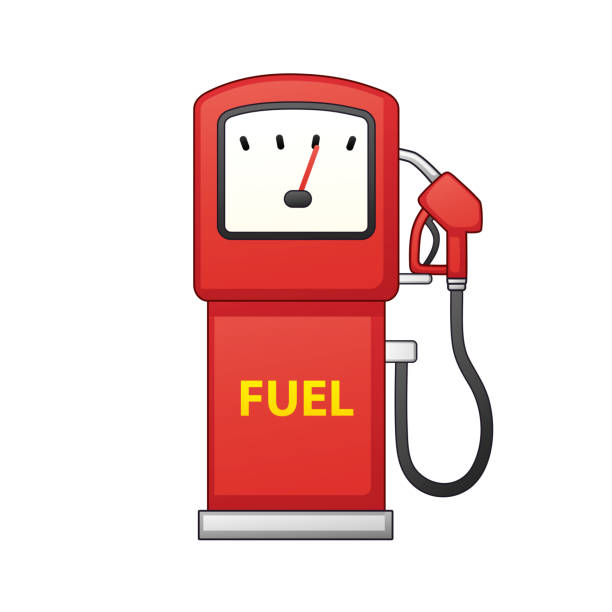 A resource that cannot be replaced after it is used
Nonrenewable
Resource
How do nonrenewable resources
 impact my life?
Example
[Speaker Notes: Here is the Frayer Model with a picture and the definition filled in for nonrenewable resource: A resource that cannot be replaced after it is used.]
Directions: Choose the correct example of nonrenewable resource from the choices below.
A
A gust of wind
B
A quart of oil
C
A sunny day
D
A flowing stream
[Speaker Notes: Choose the one correct example of nonrenewable resource from these four choices.]
Directions: Choose the correct example of nonrenewable resource from the choices below.
A
A gust of wind
B
A quart of oil
C
A sunny day
D
A flowing stream
[Speaker Notes: “A quart of oil” is correct! This is an example of nonrenewable resource.]
Picture
Definition
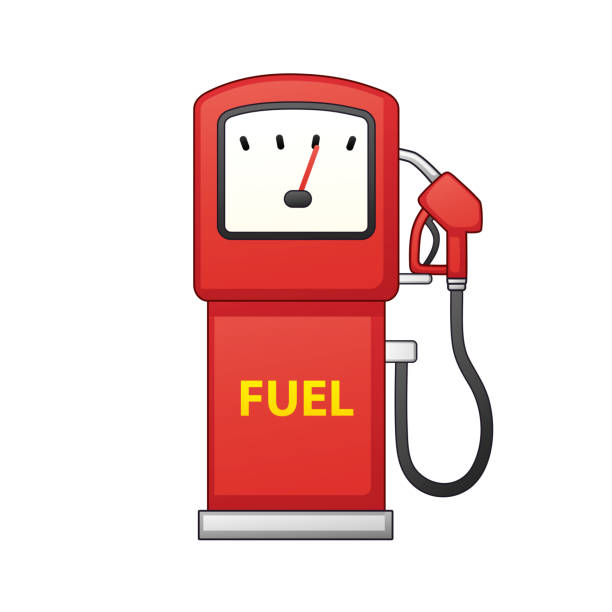 A resource that cannot be replaced after it is used
Nonrenewable
Resource
A quart of oil
How do nonrenewable resources
 impact my life?
Example
[Speaker Notes: Here is the Frayer Model with a picture, definition, and an example of nonrenewable resource: A quart of oil]
Directions: Choose the correct response for “how do nonrenewable resources impact my life?” from the choices below.
A
Nonrenewable resources help to make the air I breathe safer.
B
Nonrenewable resources make the air I breathe more dangerous.
C
Nonrenewable resources help me to get food.
D
Nonrenewable resources help me to get water.
[Speaker Notes: Choose the one correct response for “how do nonrenewable resources impact my life?” from these four choices.]
Directions: Choose the correct response for “how do nonrenewable resources impact my life?” from the choices below.
A
Nonrenewable resources help to make the air I breathe safer.
B
Nonrenewable resources make the air I breathe more dangerous.
C
Nonrenewable resources help me to get food.
D
Nonrenewable resources help me to get water.
[Speaker Notes: You chose “Nonrenewable resources make the air I breathe more dangerous.” That is correct! This is an example of how nonrenewable resources impact your life.]
Picture
Definition
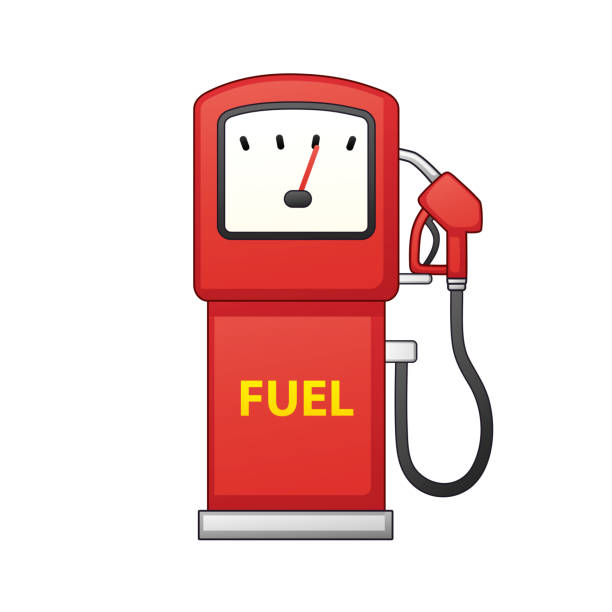 A resource that cannot be replaced after it is used
Nonrenewable
Resource
Nonrenewable resources make the air I breathe more dangerous
A quart of oil
How do nonrenewable resources
 impact my life?
Example
[Speaker Notes: Here is the Frayer Model with a picture, definition, example, and a correct response to “how do nonrenewable resources impact my life?”: Nonrenewable resources make the air I breathe more dangerous.]
Remember!!!
[Speaker Notes: So remember!]
Nonrenewable Resource: a natural resource that cannot be replaced after it is used
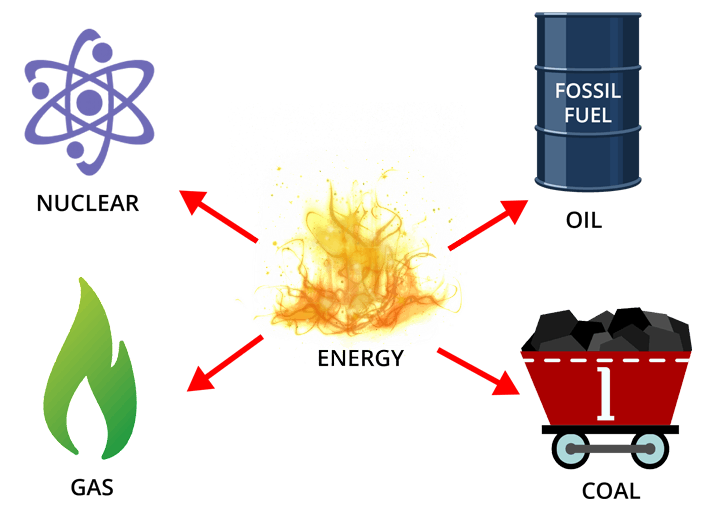 [Speaker Notes: Nonrenewable resource is a resource that cannot be replaced after it is used.]
Simulation Game
Nonrenewable Resources
In this game, students will practice sorting different examples of renewable and nonrenewable resources.
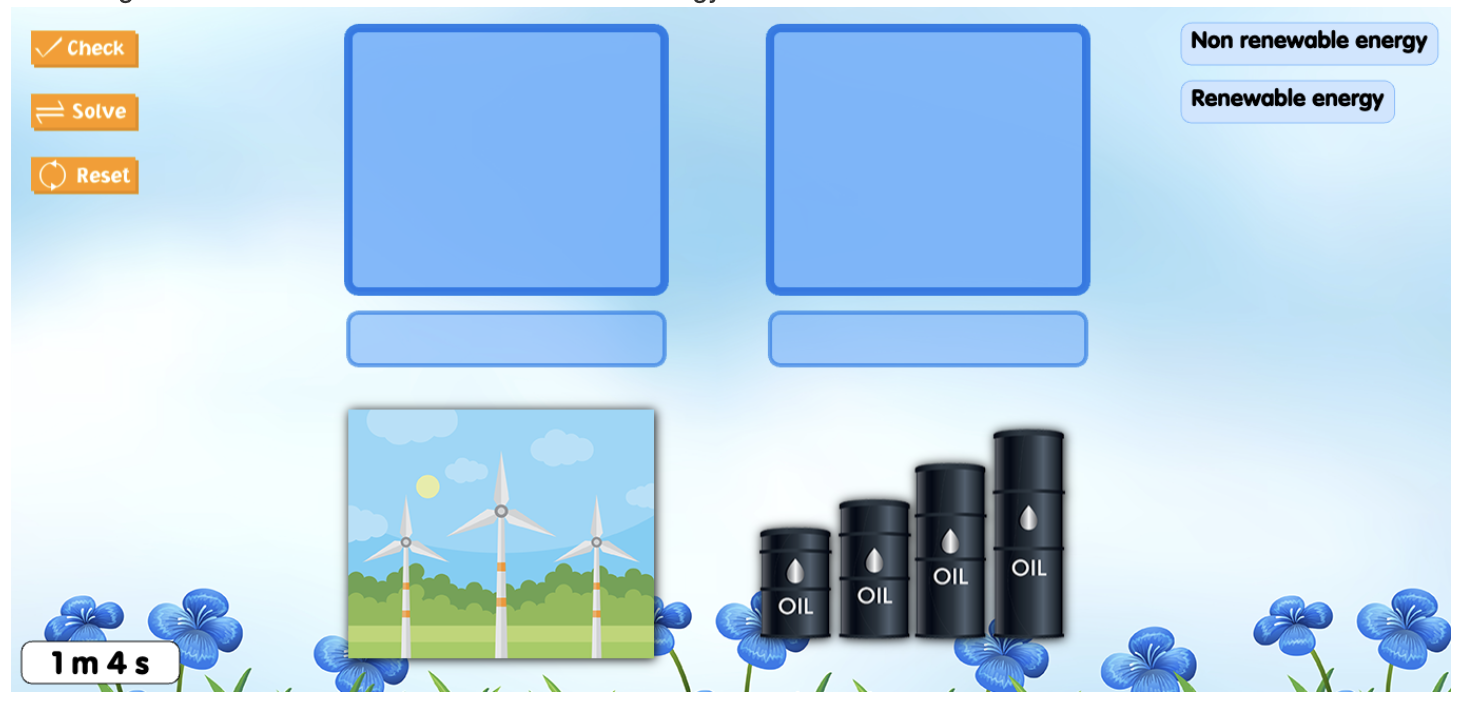 [Speaker Notes: In this game, students will practice sorting different examples of renewable and nonrenewable resources.]
Big Question: How do the resources we use affect humans and the environment?
[Speaker Notes: Now that we’ve learned our new term “nonrenewable resources”, let’s reflect on our big question. Our “big question” is: How do the resources we use affect humans and the environment?
Was there anything that we predicted earlier that was correct or incorrect? Do you have any new hypotheses to share? 

[Pause and illicit predictions from students. They could mention renewable resources and how using them is better than using non-renewable resources for the environment.]

I love all these thoughtful scientific hypotheses!  Be sure to keep this question and your predictions in mind as we move through these next few lessons, and we’ll continue to revisit it.]
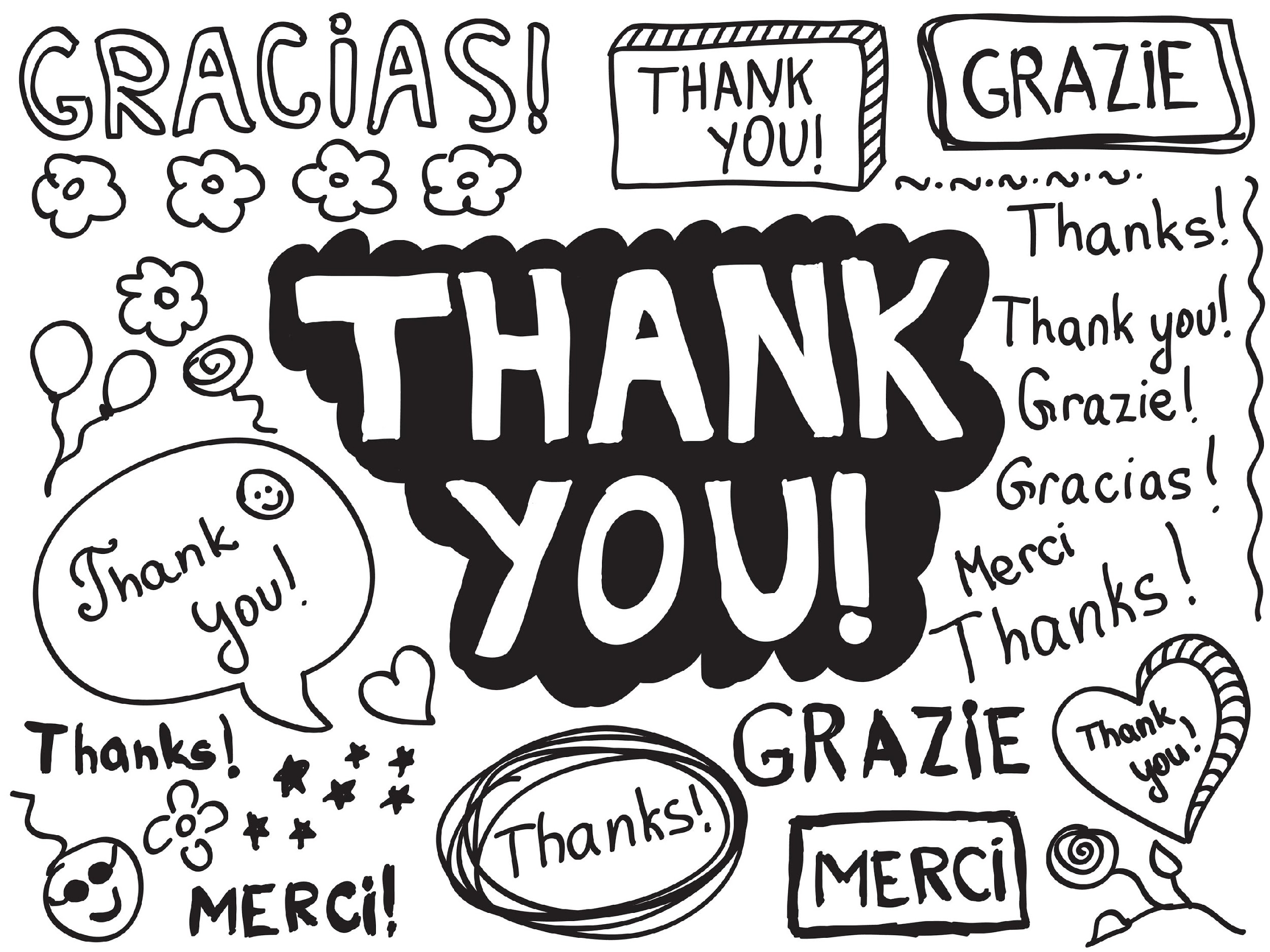 [Speaker Notes: Thanks for watching, and please continue watching CAPs available from this website.]
This Video Was Created With Resources From:
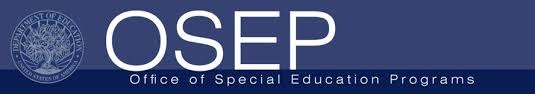 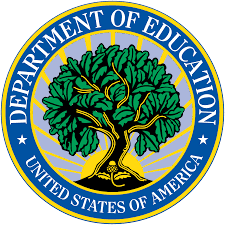 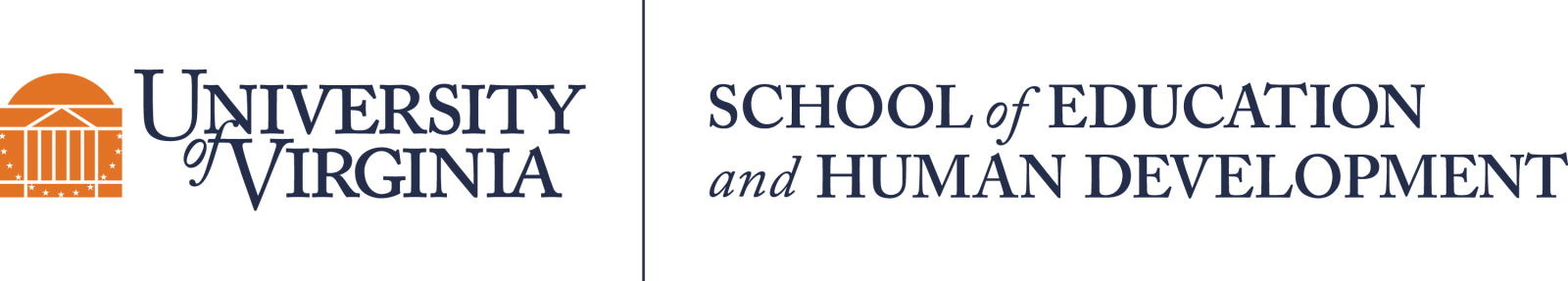 Questions or Comments

 Michael Kennedy, Ph.D.          MKennedy@Virginia.edu 
Rachel L Kunemund, Ph.D.	             rk8vm@virginia.edu